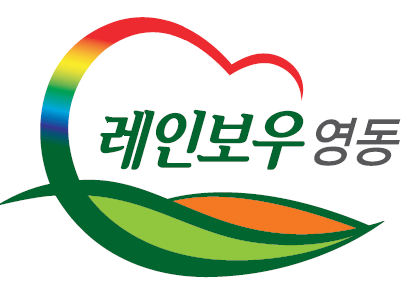 주간업무 추진계획
(2024. 7. 22. ~ 7. 28.)
1. 2024년도 제2회 추가경정예산 심의
.
기 획 감 사 과
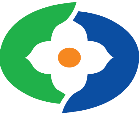 .
2. 영동군 지속가능발전 기본계획 수립을 위한 설문조사
7. 23.(화) ~ 7. 25.(목) / 읍·면사무소 / 조사원 대면 설문
3. 2024년 하계  휴가철 취약시기 공직기강 확립 감찰
7. 25.(목) ~ 7. 31.(수) / 전부서 / 감사팀, 서무팀 합동감찰
.